Computer Vision – TP3Frequency Space
Miguel Coimbra, Francesco Renna
Outline
Fourier Transform
Frequency Space
Spatial Convolution
Computer Vision - TP3 - Frequency Space
2
Topic: Fourier Transform
Fourier Transform
Frequency Space
Spatial Convolution
Computer Vision - TP3 - Frequency Space
3
How to Represent Signals?
Option 1: Taylor series represents any function using polynomials.



Polynomials are not the best - unstable and not very physically meaningful.

Easier to talk about “signals” in terms of its “frequencies”
    (how fast/often signals change, etc).
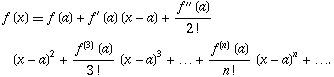 Computer Vision - TP3 - Frequency Space
4
Jean Baptiste Joseph Fourier (1768-1830)
Had a crazy idea (1807):
	Any periodic function can be rewritten as a weighted sum of Sines and Cosines of different frequencies. 
Don’t believe it?  
Neither did Lagrange, Laplace, Poisson and other big wigs
Not translated into English until 1878!
 But it’s true!
called Fourier Series
Possibly the greatest tool 
    used in Engineering
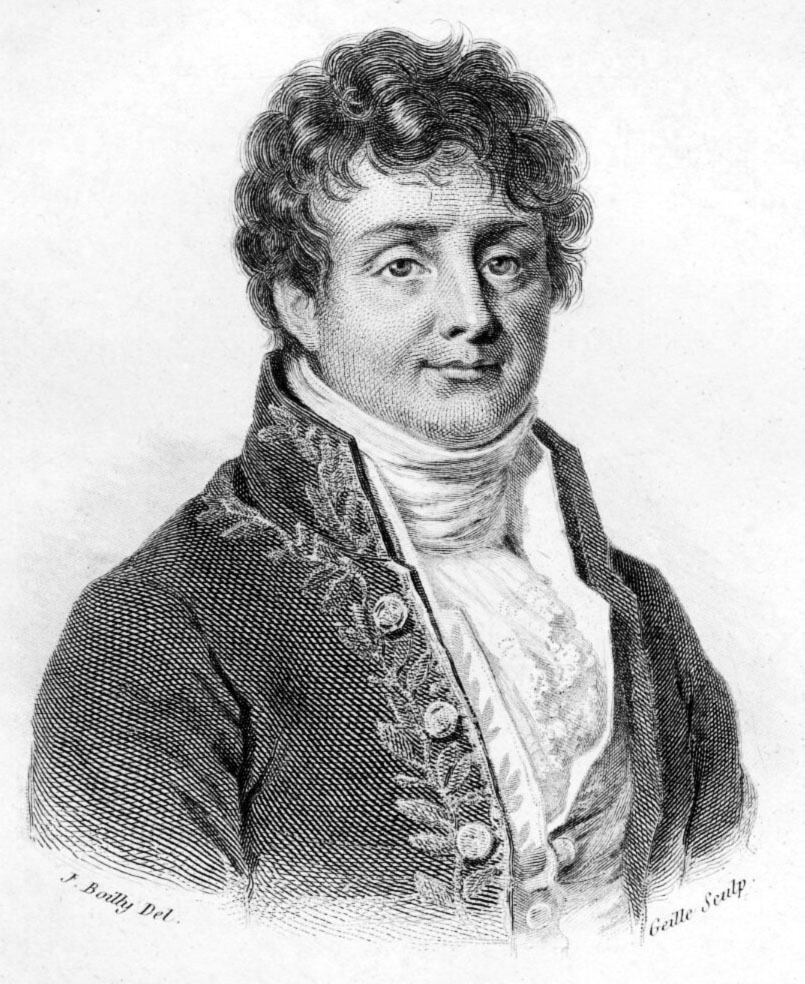 Computer Vision - TP3 - Frequency Space
5
A Sum of Sinusoids
Our building block:
	

Add enough of them to get any signal f(x) you want!

How many degrees of freedom?

What does each control?

Which one encodes the coarse vs. fine structure of the signal?
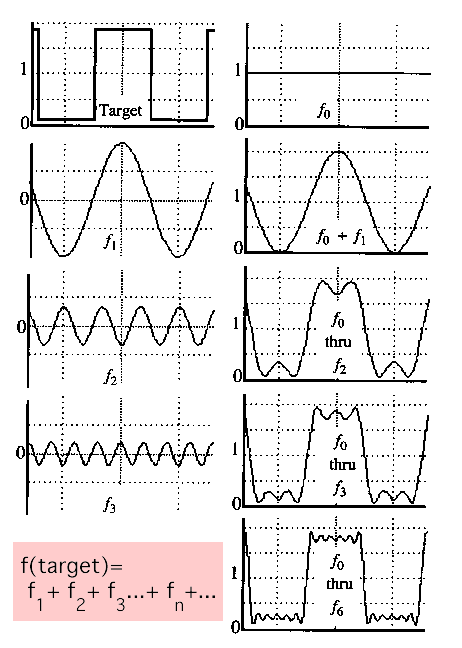 Computer Vision - TP3 - Frequency Space
6
Fourier 
Transform
f(x)
F(w)
Fourier Transform
We want to understand the frequency w of our signal.  So, let’s reparametrize the signal by w instead of x:



For every w from 0 to inf, F(w) holds the amplitude A and phase f of the corresponding sine  
How can F hold both?  Complex number trick!
Computer Vision - TP3 - Frequency Space
7
Time and Frequency
example : g(t) = sin(2pf t) + (1/3)sin(2p(3f) t)
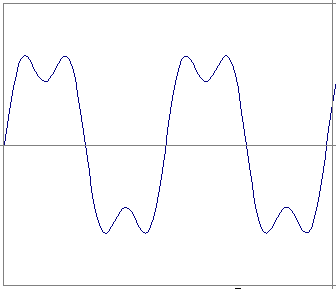 Computer Vision - TP3 - Frequency Space
8
Time and Frequency
example : g(t) = sin(2pf t) + (1/3)sin(2p(3f) t)
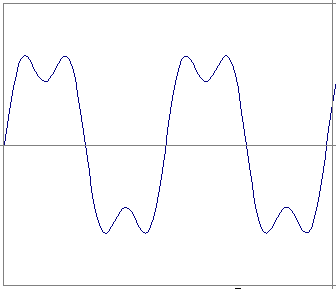 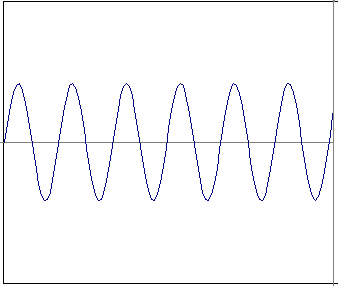 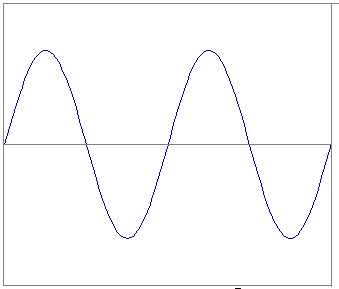 =
+
Computer Vision - TP3 - Frequency Space
9
Frequency Spectra
example : g(t) = sin(2pf t) + (1/3)sin(2p(3f) t)
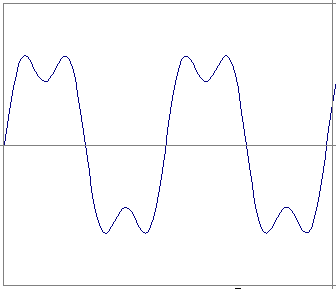 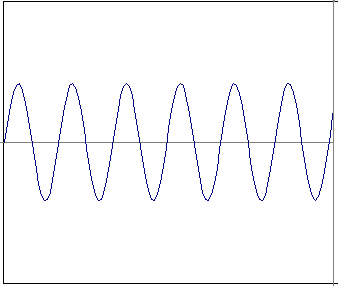 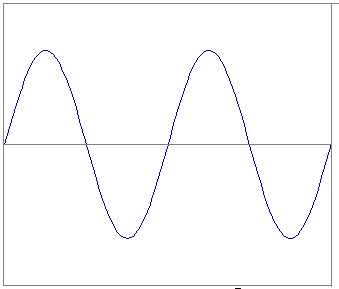 =
+
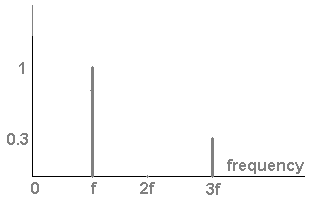 Computer Vision - TP3 - Frequency Space
10
Frequency Spectra
Usually, frequency is more interesting than the phase
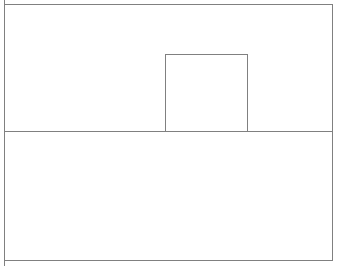 Computer Vision - TP3 - Frequency Space
11
Frequency Spectra
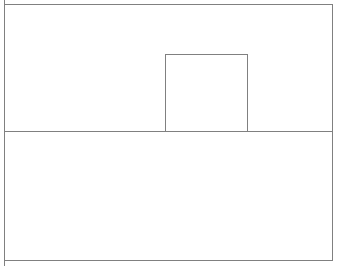 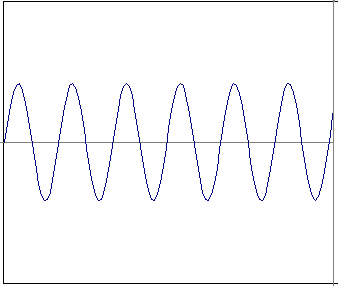 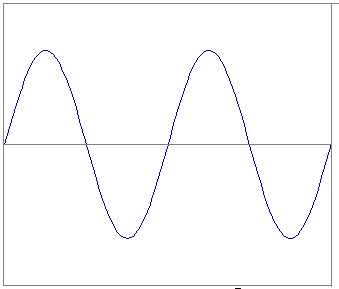 =
+
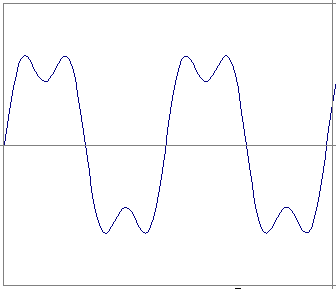 =
Computer Vision - TP3 - Frequency Space
12
Frequency Spectra
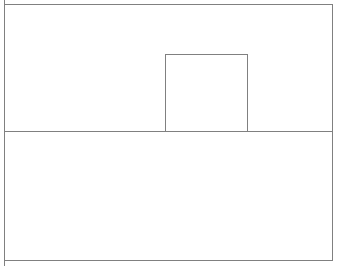 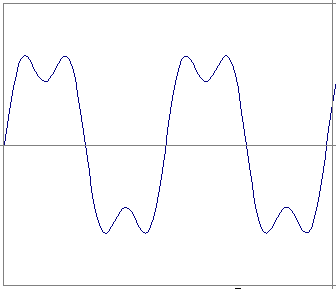 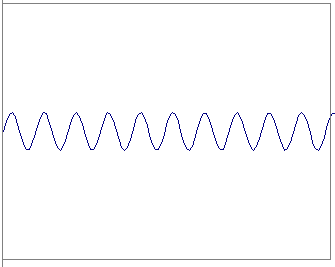 =
+
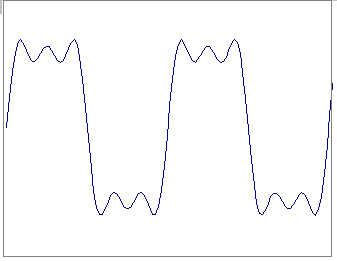 =
Computer Vision - TP3 - Frequency Space
13
Frequency Spectra
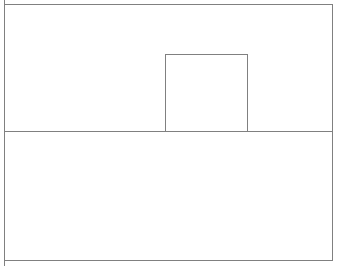 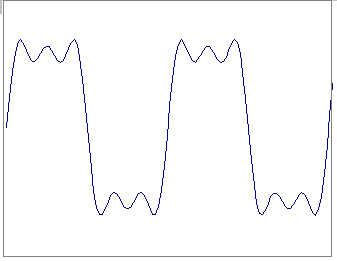 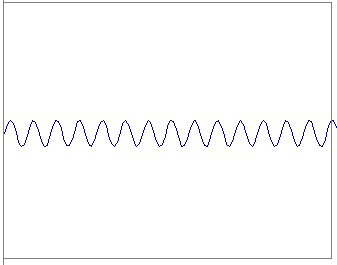 =
+
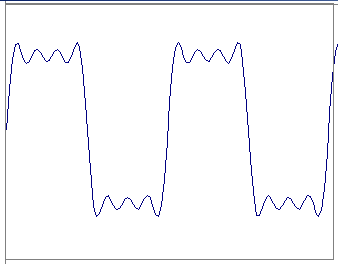 =
Computer Vision - TP3 - Frequency Space
14
Frequency Spectra
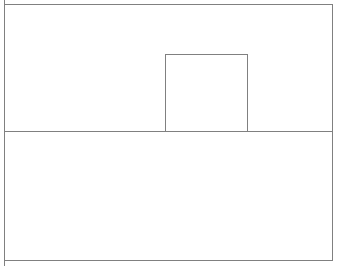 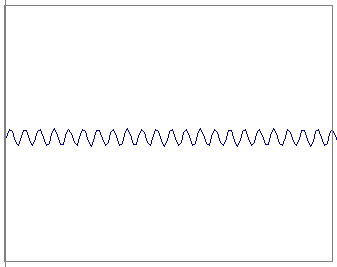 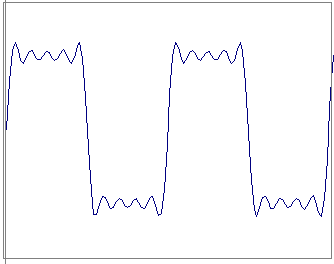 =
+
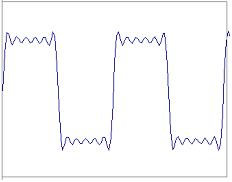 =
Computer Vision - TP3 - Frequency Space
15
Frequency Spectra
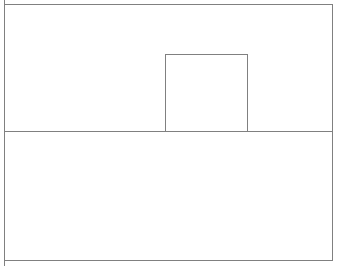 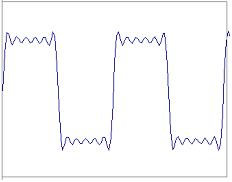 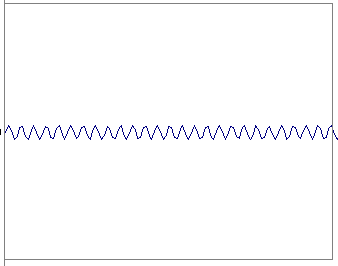 =
+
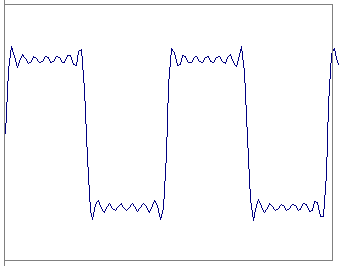 =
Computer Vision - TP3 - Frequency Space
16
Frequency Spectra
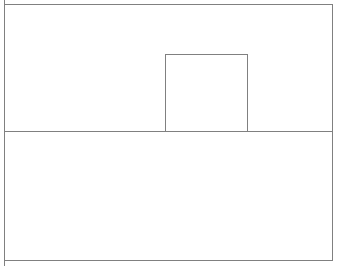 =
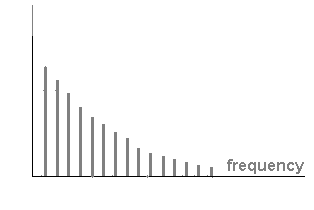 Computer Vision - TP3 - Frequency Space
17
Arbitrary function
Single Analytic Expression
Spatial Domain (x)
Frequency Domain (u)
Fourier Transform – more formally
Represent the signal as an infinite weighted sum of an infinite number of sinusoids
Note:
(Frequency Spectrum F(u))
Inverse Fourier Transform (IFT)
Computer Vision - TP3 - Frequency Space
18
Fourier Transform
Also, defined as:
Note:
Inverse Fourier Transform (IFT)
Computer Vision - TP3 - Frequency Space
19
Linearity
Scaling
Shifting
Symmetry
Conjugation
Convolution
Differentiation
Properties of Fourier Transform
Spatial
Domain
Frequency
Domain
Computer Vision - TP3 - Frequency Space
20
Topic: Frequency Space
Fourier Transform
Frequency Space 
Spatial Convolution
Computer Vision - TP3 - Frequency Space
21
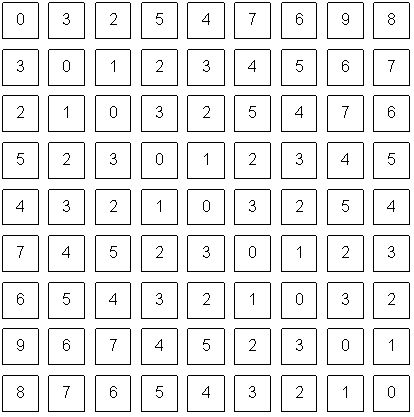 What a computer sees
How does this apply to images?
We have defined the Fourier Transform as 


But images are:
Discrete.
Two-dimensional.
Computer Vision - TP3 - Frequency Space
22
2D Discrete FT
In a 2-variable case, the discrete FT pair is:
New matrix with the same size!
For u=0,1,2,…,M-1 and v=0,1,2,…,N-1
AND:
For x=0,1,2,…,M-1 and y=0,1,2,…,N-1
Computer Vision - TP3 - Frequency Space
23
Frequency Space
Image Space
f(x,y)
Intuitive
Frequency Space
F(u,v)
What does this mean?
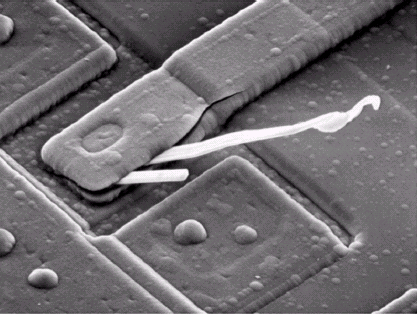 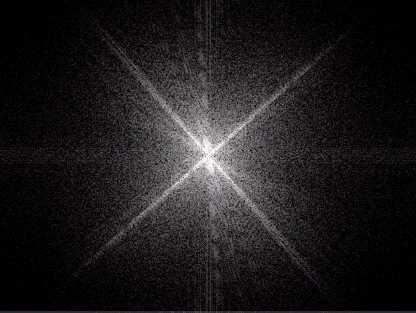 Computer Vision - TP3 - Frequency Space
24
Power distribution
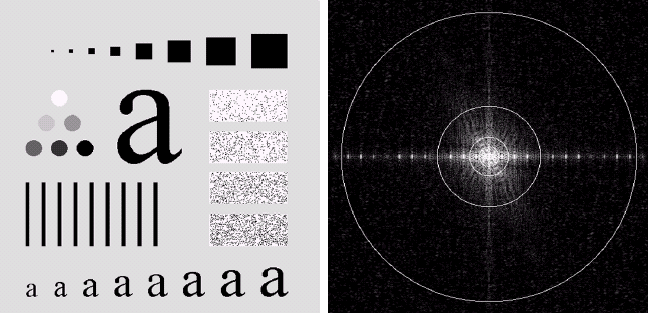 An image (500x500 pixels) and its Fourier spectrum. The super-imposed circles have radii values of 5, 15, 30, 80, and 230, which respectively enclose 92.0, 94.6, 96.4, 98.0, and 99.5% of the image power.
Computer Vision - TP3 - Frequency Space
25
Power distribution
Most power is in low frequencies.
Means we are using more of this:

	And less of this:

	To represent our signal.
Why?
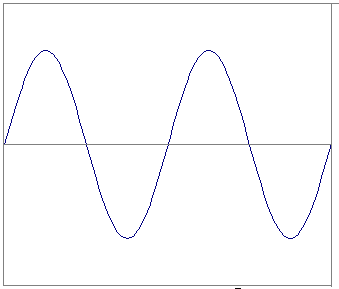 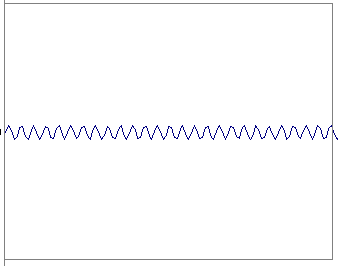 Computer Vision - TP3 - Frequency Space
26
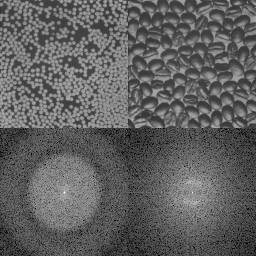 What does this mean??
Computer Vision - TP3 - Frequency Space
27
Horizontal and Vertical Frequency
Frequencies:
Horizontal frequencies correspond to horizontal gradients.
Vertical frequencies correspond to vertical gradients.
What about diagonal lines?
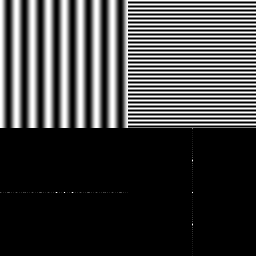 Computer Vision - TP3 - Frequency Space
28
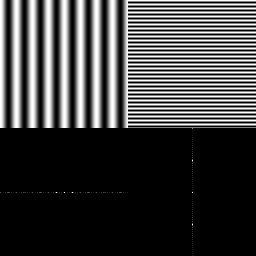 Computer Vision - TP3 - Frequency Space
29
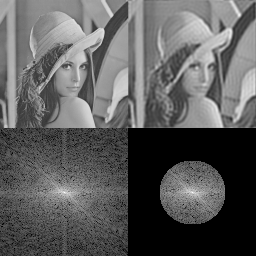 If I discard high-frequencies, I get a blurred image...
Why?
Computer Vision - TP3 - Frequency Space
30
Why bother with FT?
Great for filtering.
Great for compression.
In some situations: Much faster than operating in the spatial domain.
Convolutions are simple multiplications in Frequency space!
...
Computer Vision - TP3 - Frequency Space
31
Topic: Spatial Convolution
Fourier Transform
Frequency Space
Spatial Convolution
Computer Vision - TP3 - Frequency Space
32
Convolution
kernel h
Computer Vision - TP3 - Frequency Space
33
Convolution - Example
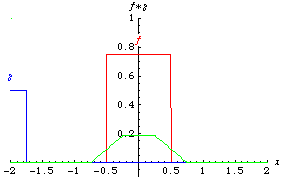 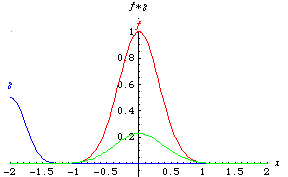 Eric Weinstein’s Math World
Computer Vision - TP3 - Frequency Space
34
1
1
-1
1
-1
1
Convolution - Example
1
-2
-1
1
2
Computer Vision - TP3 - Frequency Space
35
Convolution Kernel – Impulse Response
What  h  will give us  g = f ?
Dirac Delta Function (Unit Impulse)
Computer Vision - TP3 - Frequency Space
36
Optical
System
Optical
System
scene
image
point source
point spread function
Point Spread Function
Ideally, the optical system should be a Dirac delta function.


However, optical systems are never ideal.



Point spread function of Human Eyes.
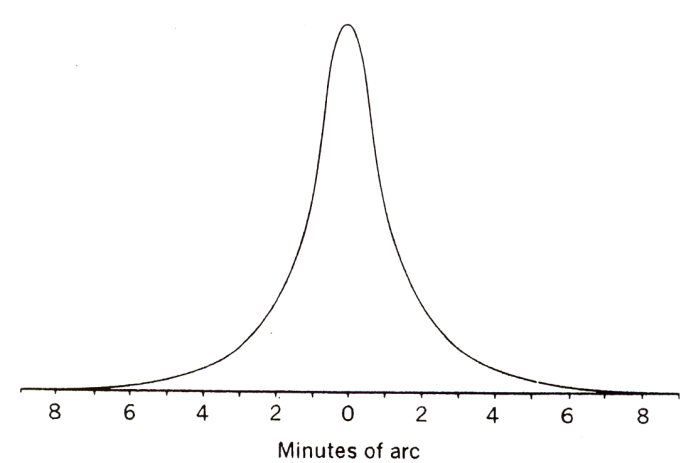 Computer Vision - TP3 - Frequency Space
37
Point Spread Function
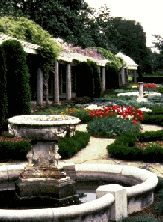 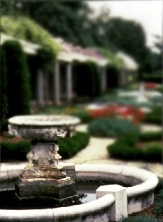 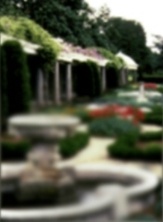 normal vision
myopia
hyperopia
Computer Vision - TP3 - Frequency Space
38
Images by Richmond Eye Associates
Properties of Convolution
Commutative

Associative

Cascade system
Computer Vision - TP3 - Frequency Space
39
Convolution in spatial domain
Multiplication in frequency domain
Fourier Transform and Convolution
Let
Then
Computer Vision - TP3 - Frequency Space
40
So, we can find g(x) by Fourier transform
IFT
FT
FT
Fourier Transform and Convolution
Spatial Domain (x)
Frequency Domain (u)
Computer Vision - TP3 - Frequency Space
41
Let us use a Gaussian kernel
Then
Example use: Smoothing/Blurring
We want a smoothed function of  f(x)
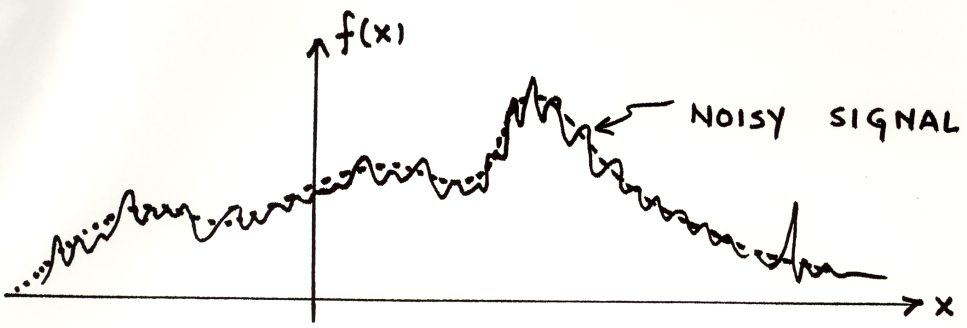 Computer Vision - TP3 - Frequency Space
42
Resources
Szeliski, “Computer Vision: Algorithms and Applications”, Springer, 2011
Chapter 3 – “Image Processing”
Computer Vision - TP3 - Frequency Space
43